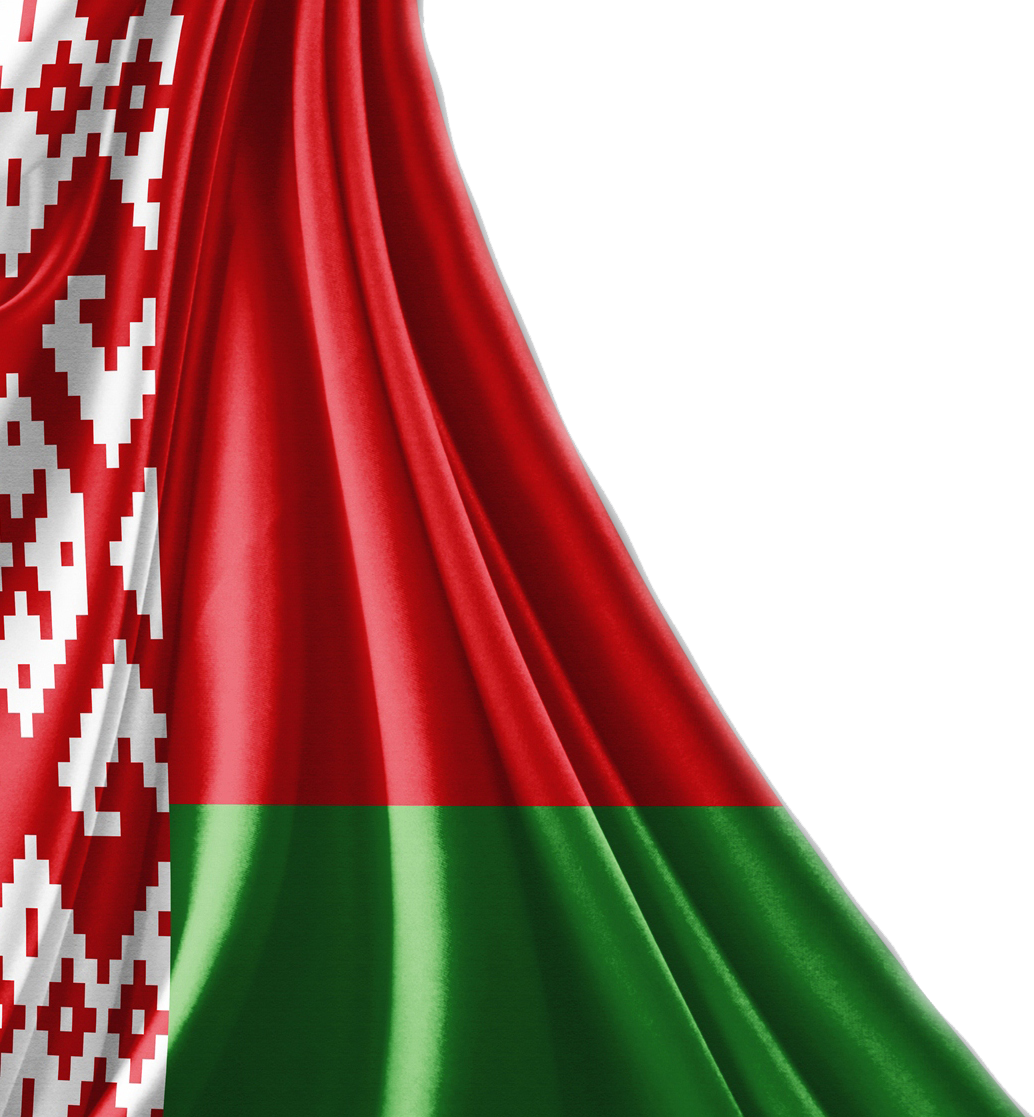 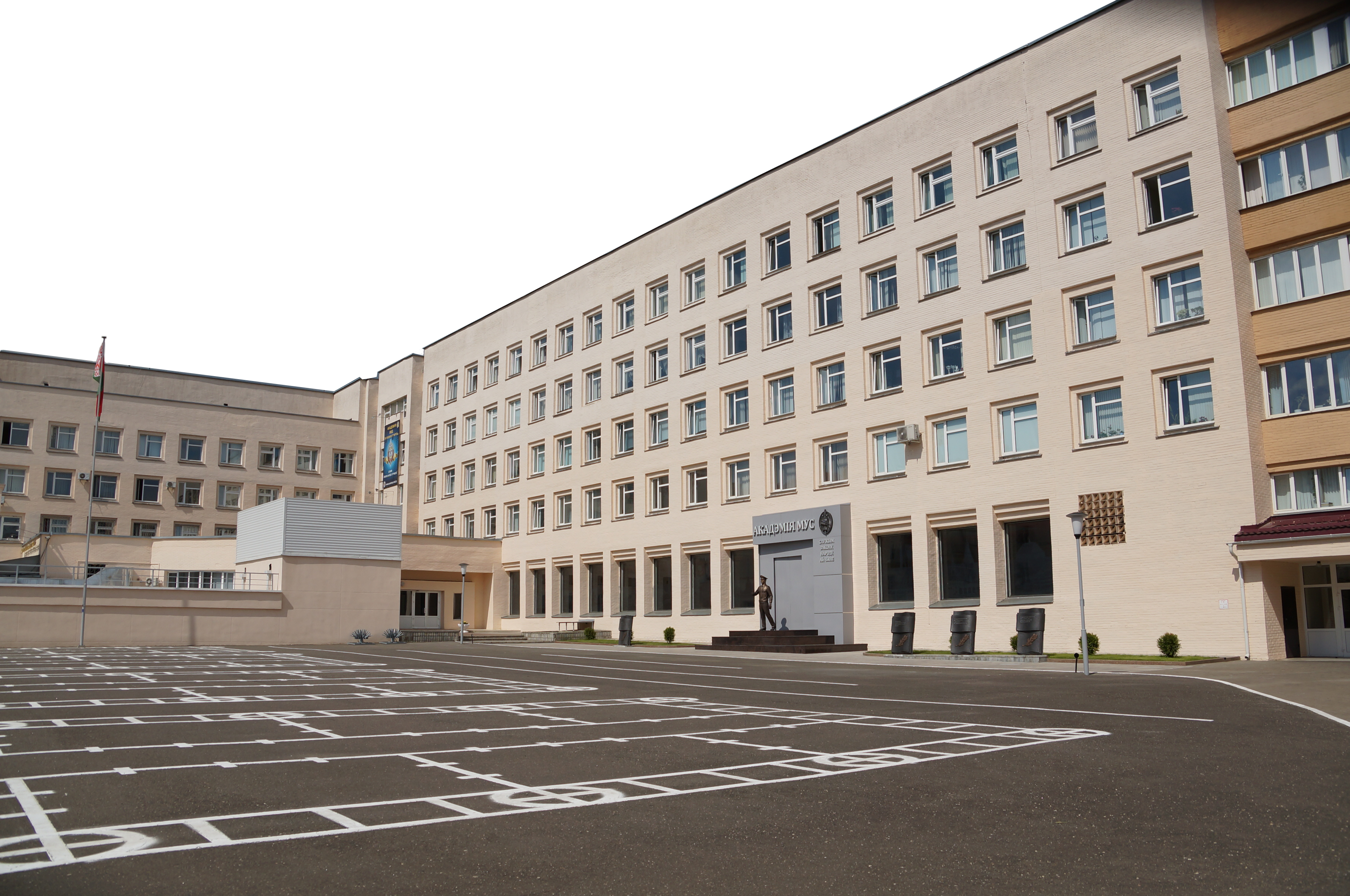 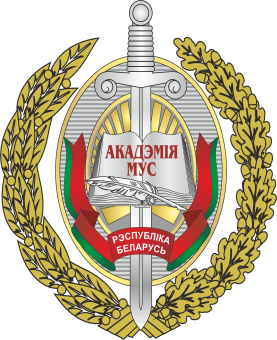 Тема 9
 Надзор за исполнением законодательства
СОДЕРЖАНИЕ:
Сущность и задачи надзора за исполнением законодательства. Предмет и пределы надзорной деятельности за исполнением законодательства. Предупреждение преступлений и иных нарушений законности средствами надзора за исполнением законодательства. Обязательность требований прокурора по устранению нарушений закона. Полномочия прокурора по осуществлению надзора за исполнением законодательства.
Правовые средства выявления и устранения нарушений закона и порядок их использования.
Протест прокурора: основания и порядок принесения. Правовые последствия принесения прокурором протеста.
Представление прокурора: основания и порядок внесения. Правовые последствия внесения прокурором представления.
Постановление прокурора: основания и порядок вынесения. Правовое последствие вынесения прокурором постановления.
Предписание прокурора: основания и порядок вынесения. Правовые последствия вынесения прокурором предписания.
Официальное предупреждение прокурора: основания и порядок вынесения. Правовые последствия вынесения официального предупреждения.
Иски прокуроров в суды общей юрисдикции и экономические суды.
Организация работы органов прокуратуры по осуществлению надзора за исполнением законодательства в различных звеньях прокуратуры.
В сферу надзора за исполнением законодательства входит:
 надзор за соблюдением трудового, жилищного, налогового, таможенного, банковского, административного, земельного законодательства, законодательства о собственности, приватизации, предпринимательской деятельности, о ликвидации последствий катастрофы на Чернобыльской АЭС, об охране окружающей среды и рациональном использовании природных ресурсов и т.д.
Правовую основу надзора за исполнением законодательства составляют:
1) Конституция Республики Беларусь;
2) Закон «О Прокуратуре Республики Беларусь»;
3)Гражданский кодекс Республики Беларусь;
4)Трудовой кодекс Республики Беларусь;
5)Жилищный кодекс Республики Беларусь;
6)  Кодекс Республики Беларусь о земле;
Процессуально-исполнительный кодекс Республики Беларусь; 
  Иное отраслевое законодательство;
 9)  Указы Президента Республики Беларусь 
10) Приказы Генерального прокурора Республики Беларусь
Основные направления прокурорского надзора за исполнением законодательства:
 
1)  надзор за соблюдением трудовых и других социальных прав граждан; 
2) обеспечение исполнения законодательства при осуществлении хозяйственной (экономической) деятельности;
3) обеспечение исполнения законодательства о профилактике правонарушений.
Основные задачи надзора за исполнением законодательства:
 1) обеспечение верховенства права , законности и правопорядка, защита прав и законных интересов граждан и организаций, а также общественных и государственных интересов;
2) обеспечение надзора за соответствием законодательству правовых 
актов, издаваемых республиканскими органами государственного управления и иными организациями и должностными лицами;
3) обеспечение надзора за исполнением законодательства
4) осуществление надзора за ведением административного процесса и 
проверка законности привлечения граждан к административной ответственности судами, органами, ведущими административный процесс (за исключением дел о нарушениях налогового и таможенного законодательства);
5) обеспечение надзора за исполнением законодательства местными 
исполнительными и распорядительными органами, контролирующими органами, юридическими и физическими лицами.
Функции надзора за исполнением законодательства:
1) проведение своевременных проверок исполнения законодательства; 
2) рассмотрение и разрешение обращений граждан и должностных лиц, республиканских органов государственного управления, субъектов хозяйствования, а также сообщений средств массовой информации о фактах нарушения законодательства;
3) принятия мер к отмене противоречащих закону постановлений по делам об административных правонарушениях, правовых актов республиканских органов государственного управления и иных государственных организаций;
4) подготовка и направление обоснованных исковых заявлений в суды;
5) проведения анализа состояния законности и практики прокурорского надзора за исполнением законодательства;
6) подготовка заключений по проектам нормативных правовых актов, предложений о внесении изменений и дополнений в законодательство;
7) проведение работы по пропаганде правовых знаний и информированию общественности об обеспечении законности, осуществление приема граждан;
8) осуществление надзора за соблюдением законов в социально-экономической и иных сферах правоприменительной деятельности при исполнении судебных решений и иных актов судебными исполнителями экономических судов, а также решений, связанных с надзором за исполнением законодательства об административной ответственности и содействие в совершенствовании этой работы опыта деятельности прокурорских работников в сфере надзора за исполнением законодательства;
           9) организация выполнения должностными лицами органов прокуратуры приказов, указаний, распоряжений Генерального прокурора Республики Беларусь, решений коллегии Генеральной прокуратуры Республики Беларусь.
Прокуратура осуществляет надзор за исполнением только нормативных правовых актов !!!
Функции прокурора в административно-деликтном процессе
1.Прокурорский надзор за исп. законов при ведении административного процесса и исполнение административного взыскания;
2. Административно-деликтное (административное) обвинение (преследование) лиц, совершивших административное правонарушения;
3. Функция участия в рассмотрении дел об административных правонарушениях.
Особенности прокурорской проверки в рамках Указа №510
Особенности прокурорской проверки в рамках Указа №510
Виды проверок
В зависимости от объекта проверки
Сплошная проверка
Выборочная проверка
В зависимости от источника данных
Документальная проверка
Фактическая проверка
Методы  проведения проверки прокурорами :
Акты прокурорского надзора
Протест
Предписание
Представление
Официальное предупреждение
Постановление
Требования, предъявляемые к актам прокурорского надзора:

-  должны облекаться в письменную форму;
-  должны выноситься только по поводу фактов нарушений законности, требующих непосредственного прокурорского реагирования;
- должны выноситься своевременно
Представление 
(ст. 38 Закона «О прокуратуре Республики Беларусь»)
одна из распространенных форм реагирования прокуроров на нарушения законности, в которой на первое место выдвигается превентивная (предупредительная) функция прокурорско-надзорной деятельности.
Протест – акт прокурорского надзора, который приносят руководитель органа прокуратуры или его заместитель на противоречащие законодательству правовые акты и решения, действия (бездействие) республиканских органов государственного управления и иных организаций, подчиненных Совету Министров Республики Беларусь, местных представительных, исполнительных и распорядительных органов, других организаций, должностных лиц и индивидуальных предпринимателей.
Предметом опротестования могут выступать только нормативные правовые и индивидуальные правовые акты, решения, действия (бездействие) объектов прокурорского надзора как облеченные, так и не облеченные в письменную форму
 - в принесенном протесте прокурор вправе требовать отмены или изменения правового акта, решения или прекращения незаконного действия (либо совершения действия), а также восстановления нарушенного права; 
- принесение протеста приостанавливает действие опротестованного правового акта, решения или действия;
   - протест до его рассмотрения может быть отозван принесшим его прокурором или его заместителем либо вышестоящим прокурором;
   -  возможность повторного внесения протеста в вышестоящий государственный орган, иную организацию (вышестоящему должностному лицу)
Предписание ( ст. 41 Закона «О прокуратуре Республики Беларусь»).
1. Предписания прокурором вносятся по поводу нарушений законности, выразившихся в принятии (издании) противоречащих законодательству нормативных правовых актов, индивидуальных актов, решений и совершения противоправных действий. 
2. При этом нарушение законности должно носить явный характер и создавать угрозу причинения существенного вреда правам и законным интересам субъектов правоотношений, если оно не будет немедленно устранено.
Постановление 
 акт прокурорского надзора, содержащий в зависимости от характера нарушения законодательства мотивированное решение прокурора или его заместителя о возбуждении уголовного дела, дисциплинарного производства либо о привлечении лица к материальной ответственности.
Постановление может быть вынесено и в иных случаях выражения требования, вытекающего из полномочий прокурора (ст. 40 Закона о прокуратуре).
Официальное предупреждение 
(ст. 42 Закона «О прокуратуре)
  правовое средство прокурорского надзора индивидуального профилактического воздействия на лиц, склонных в силу их личных качеств, пренебрегать требованиями законодательства.
Официальное предупреждение выносится прокурором или его заместителем в целях недопущения повторного совершения должностным лицом, иным гражданином правонарушений, влекущих за собой ответственность, установленную законодательными актами, либо подготовки к совершению ими противоправных действий.
Благодарю за внимание!